カタカナ　チャレンジ！
In your team, work out the katakana words and write them in English.
Example
テイラー・スウィフト
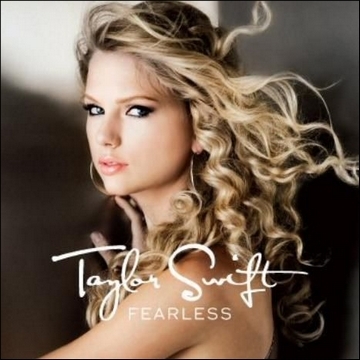 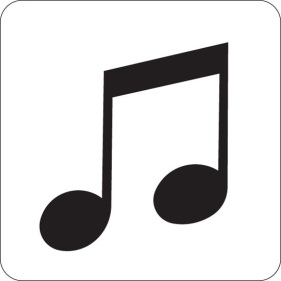 一
ハリー・ポッター
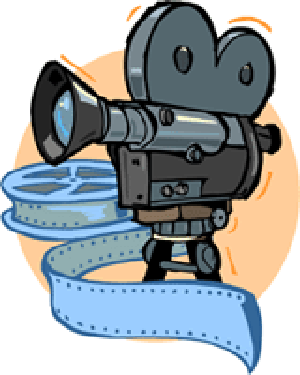 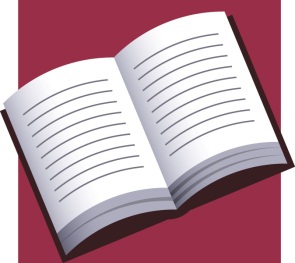 二
レディ・ガガ
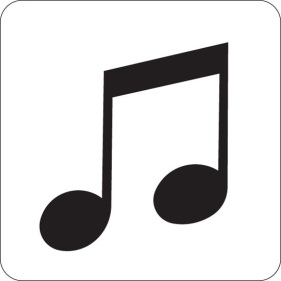 三
ホーム・アンド・アウェイ
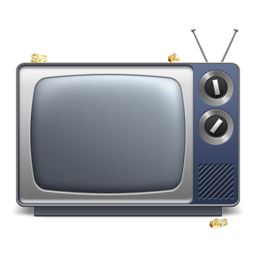 四
トワイライト
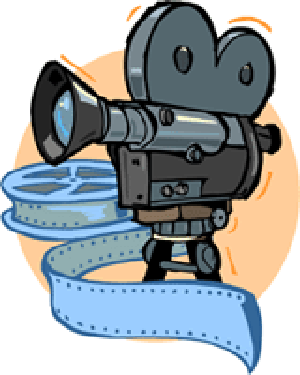 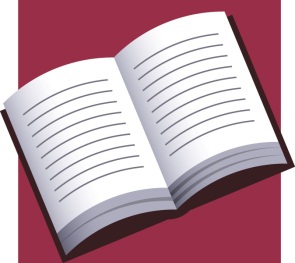 五
ニック・ナタヌイ
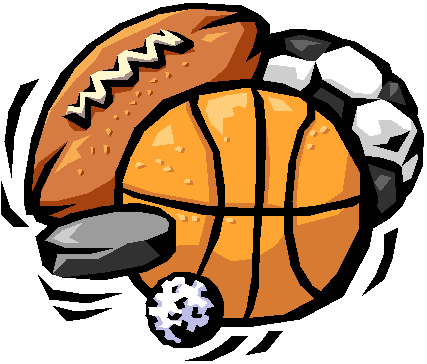 六
ワン・ダイレクション
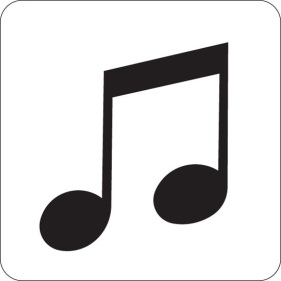 七
ビグ・バン・セオリ
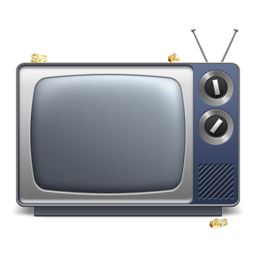 八
フロ・ライダ
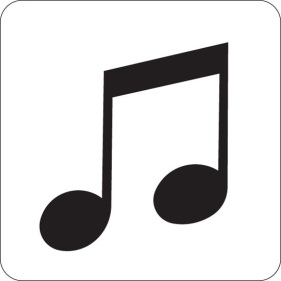 九
ライアン・レイノルズ
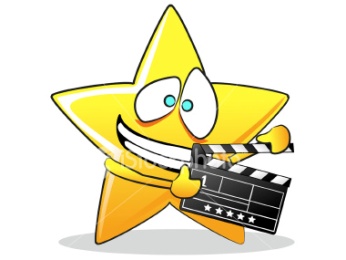 十
マイ・キチン・ルールズ
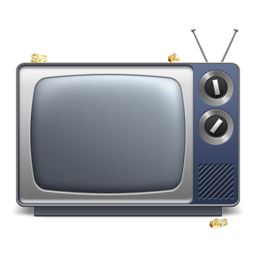 十一
マシュウ・パブリッチ
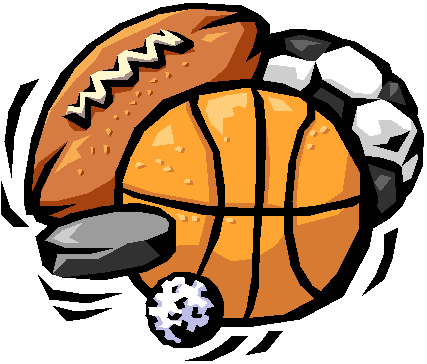 十二
トップ・ギア
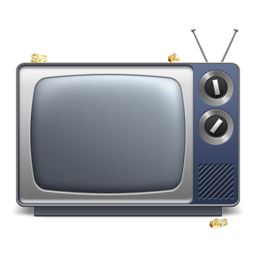 一
ハリー・ポッター
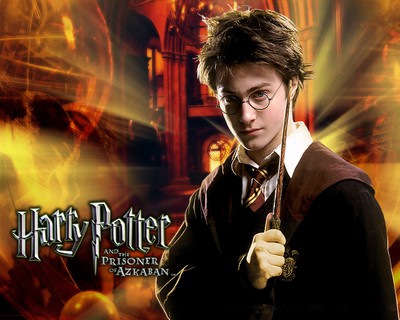 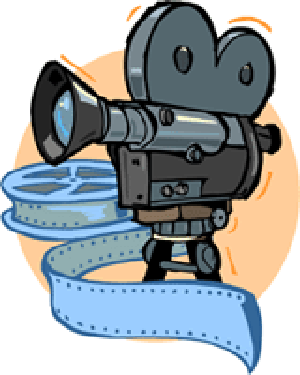 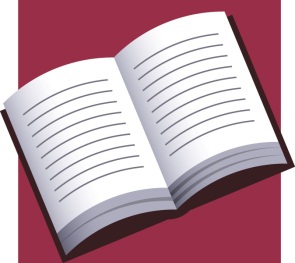 二
レディ・ガガ
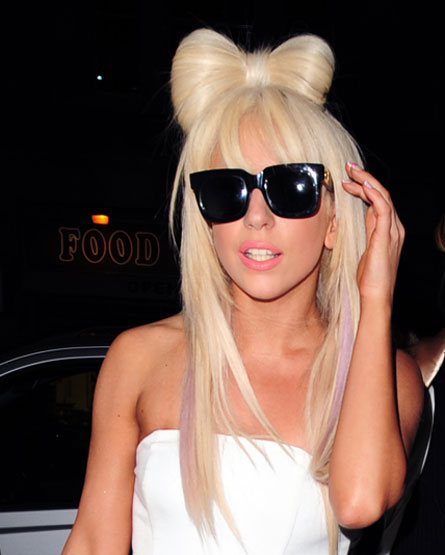 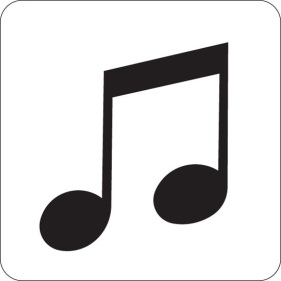 三
ホーム・アンド・アウェイ
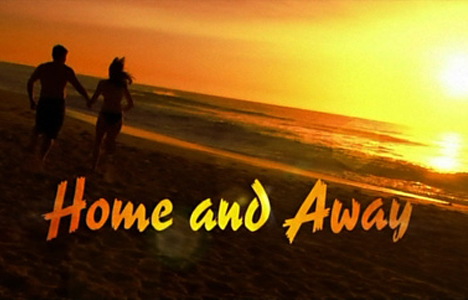 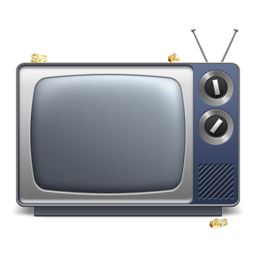 四
トワイライト
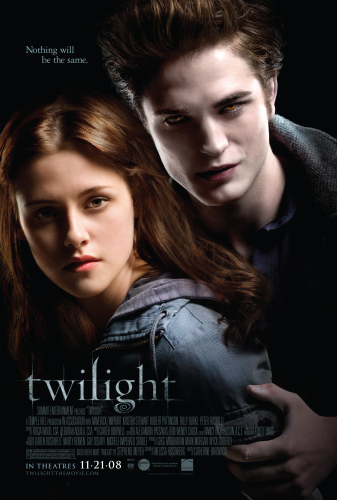 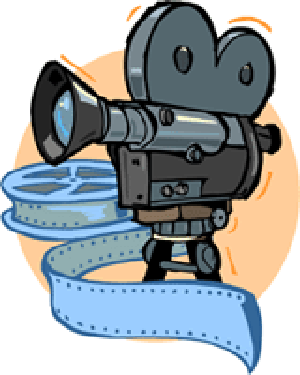 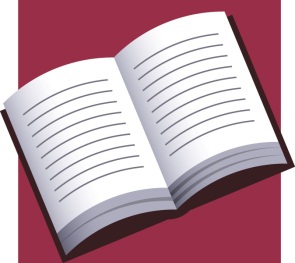 五
ニック・ナタヌイ
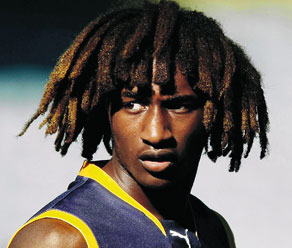 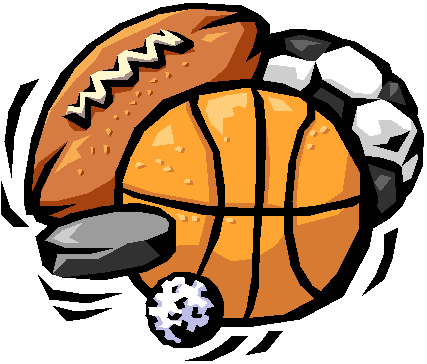 六
ワン・ダイレクション
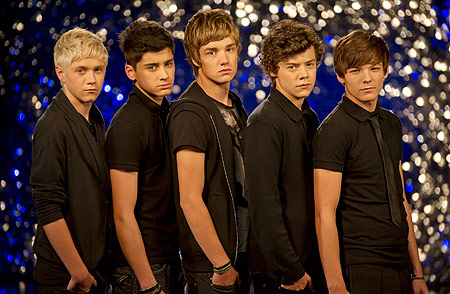 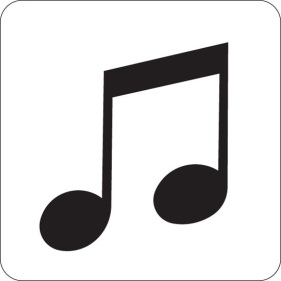 七
ビグ・バン・セオリ
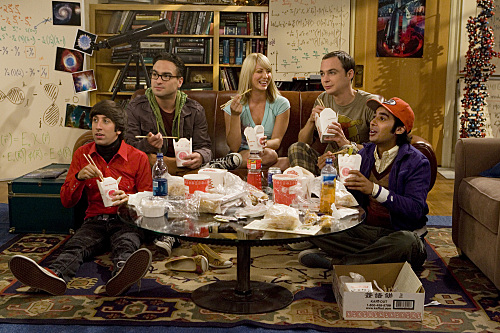 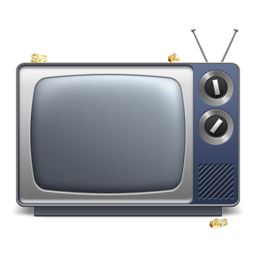 八
フロ・ライダ
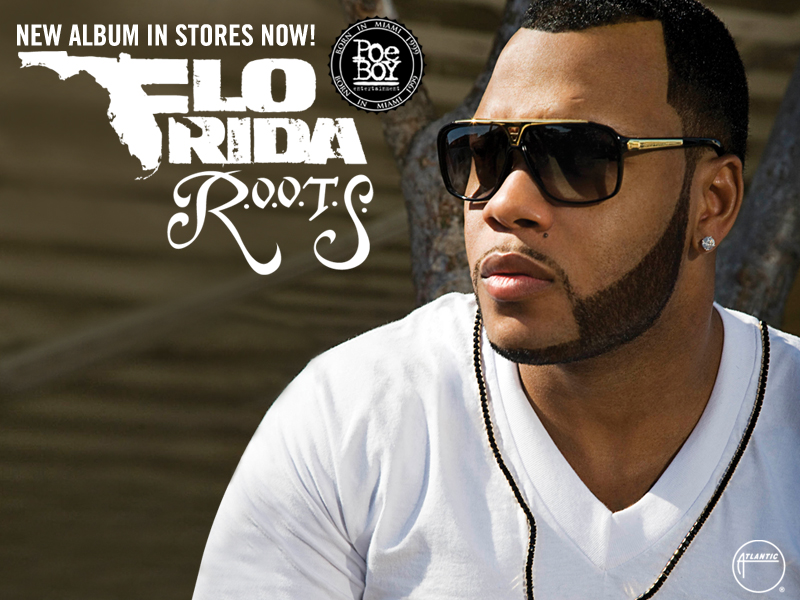 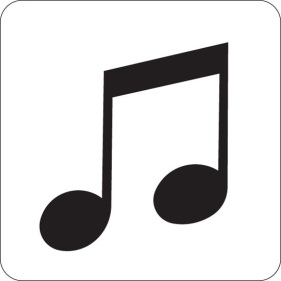 九
ライアン・レイノルズ
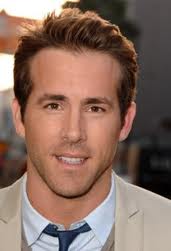 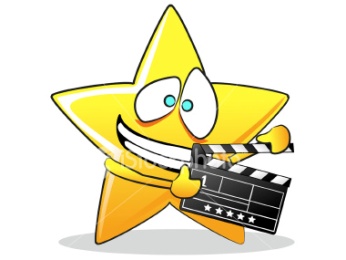 十
マイ・キチン・ルールズ
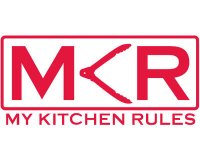 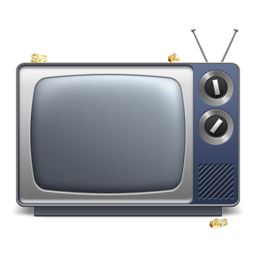 十一
マシュウ・パブリッチ
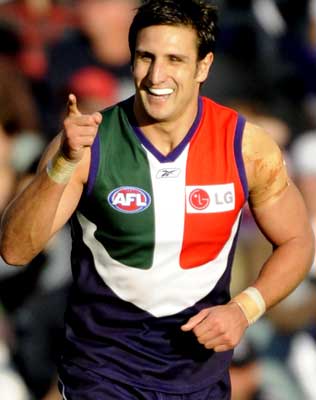 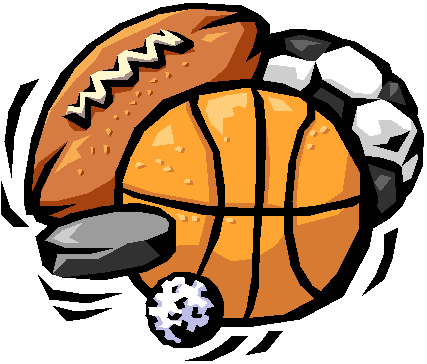 十二
トップ・ギア
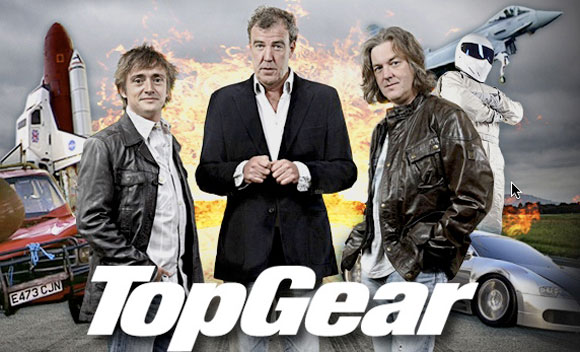 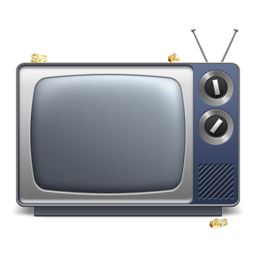 できましたか。
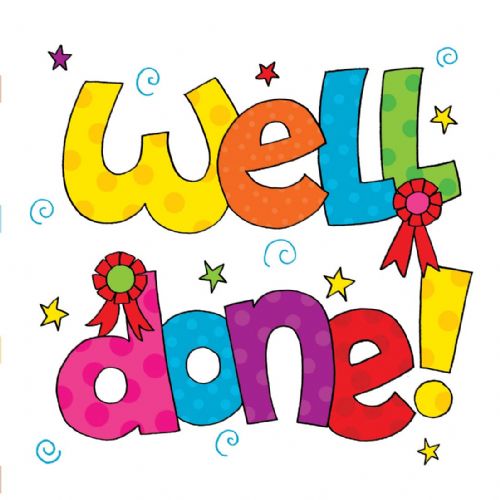